Hangtechnikai alapismeretek – főleg nem hangtechnikusoknak
Nagy Lajos – KAZETTA – 2023.08.14.
Mai témáink
A mikrofonok típusai, jellemzői
Technológia szerinti csoportosítás:
Nyomásmikrofon
Sebességmikrofon
Szénmikrofon
Dinamikus mikrofon
Kondenzátor mikrofon
Kristálymikrofon
Szalagmikrofon (Ribbon)
Karakterisztika (irányítottság) szerinti csoportosítás:
Gömb
Nyolcas
Vese (kardioid)
Szupervese
Hipervese
„puska”
Dinamikus, kondenzátor mikrofon összehasonlítása
Dinamikus
Külső hatásokra kevésbé érzékeny (nedvesség, hőmérséklet, mechanikai hatások)
Nem kell külső  (fantom)táp
Viszonylag nagy tömeg
Nagy membrán
Korlátozott frekvenciaátvitel
Kondenzátor
Külső hatásokra érzékenyebb (nedvesség, hőmérséklet, mechanikai hatások)
Kell külső  (fantom)táp
Kisebb tömeg
Kis membrán
Széles frekvenciaátvitel
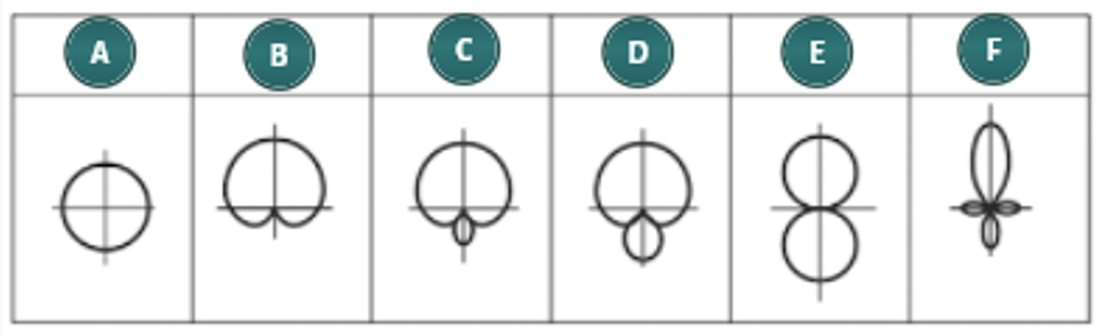 puska
vese
gömb
nyolcas
hipervese
A mikrofonok karakterisztikája(irányítottsága)
szupervese
Miért fontos tudni a mikrofon karakterisztikáját?
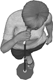 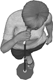 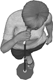 Gömb

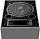 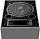 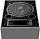 Miért fontos tudni a mikrofon karakterisztikáját?
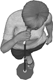 Nyolcas

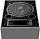 Miért fontos tudni a mikrofon karakterisztikáját?
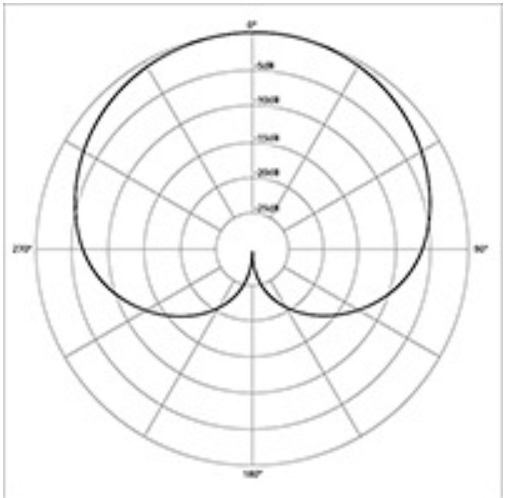 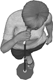 Vese

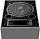 Miért fontos tudni a mikrofon karakterisztikáját?
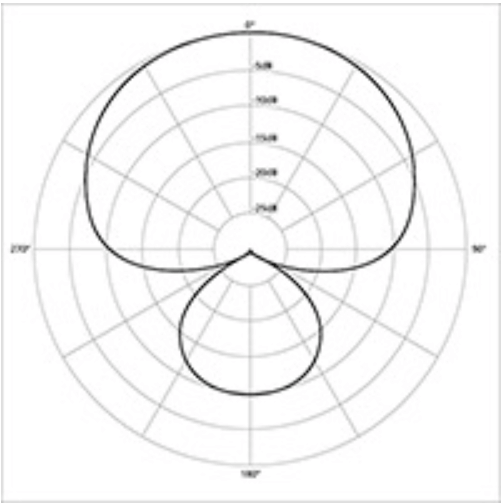 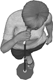 Szuper- és hiperkardioid
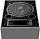 

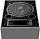 Miért fontos tudni a mikrofon karakterisztikáját?
Vese
Szuper- hipervese
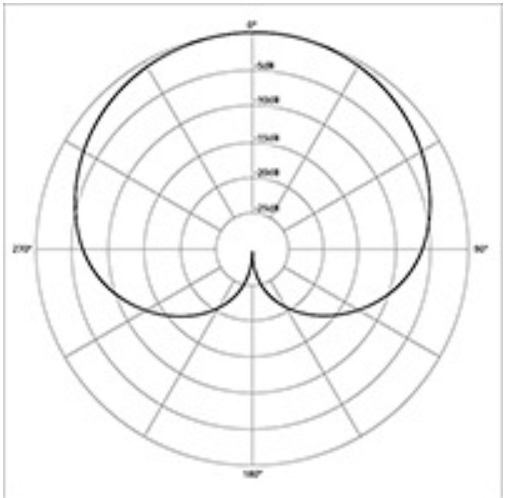 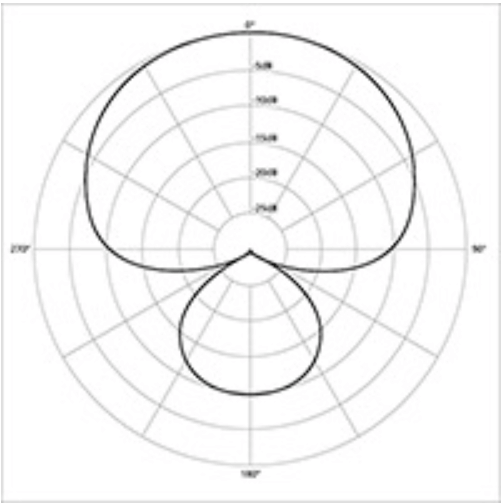 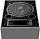 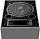 A Larsen effektus
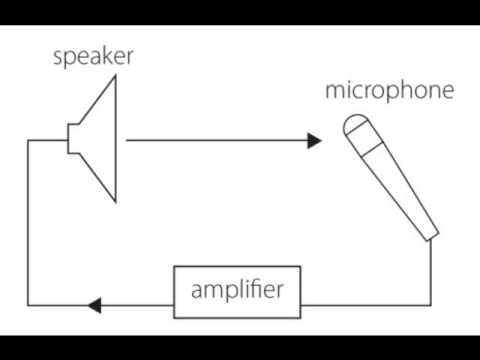 Gerjedés!
Valami „búg” „súg” „sípol”
A gerjedés megakadályozásának lehetőségei
Fizikai megoldások- ne álljunk a hangfal elé mikrofonnal- változtassuk meg a hangfal helyzetét- növeljük a távolságot a mikrofon és a hangfal között
Elektronikai megoldások- adott gerjedési frekvencia kivágása (adott jelből, vagy kevert mixből)
A proximity effektus
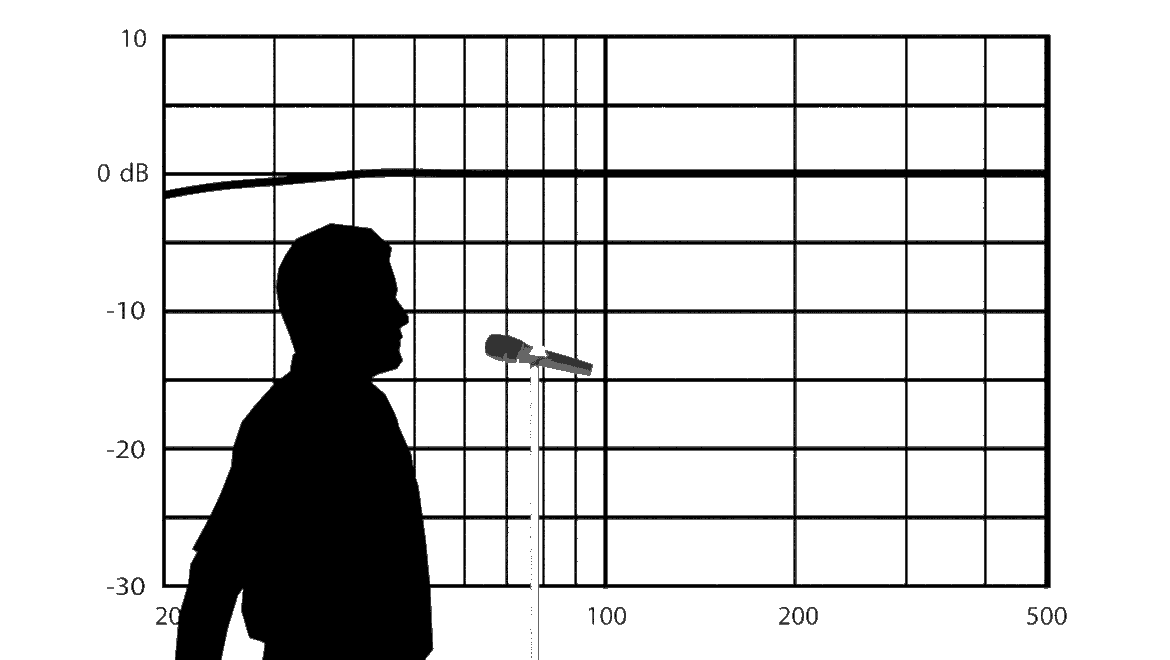 A közeltéri (proximity) hatás az, amikor a mikrofon a hangforráshoz közelebb kerülve több basszust produkál.
Hogyan NE használjuk a mikrofont?
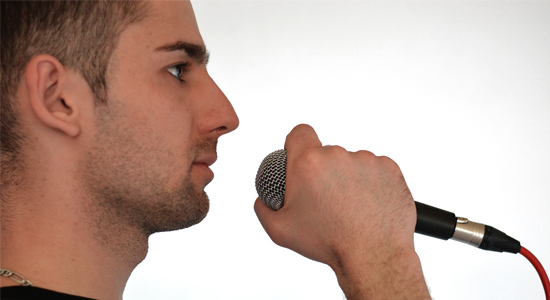 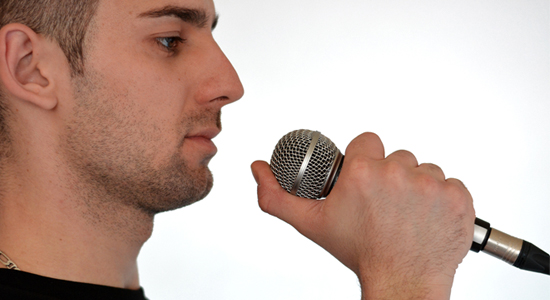 A legfontosabb, hogy ne a mikrofon fejét fogjuk!
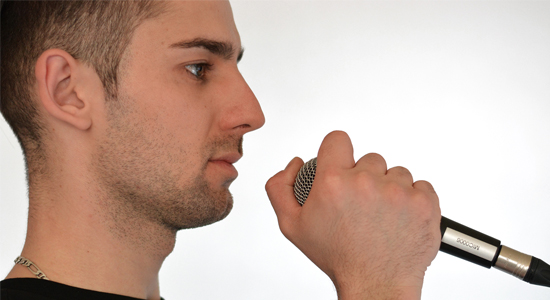 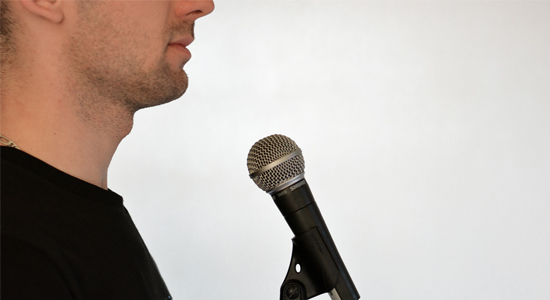 Hogyan használjuk a mikrofont?
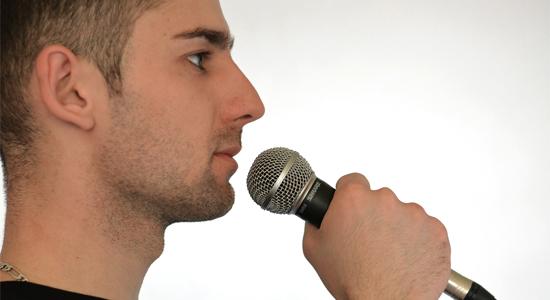 A markolatnál fogjuk (ezért hívják így )
A mikrofon az énekes szájától kb 2-3 cm-re és azzal szembefordítva legyen
mikrofon feje teljes mértékben szabadon maradjon
De miért?
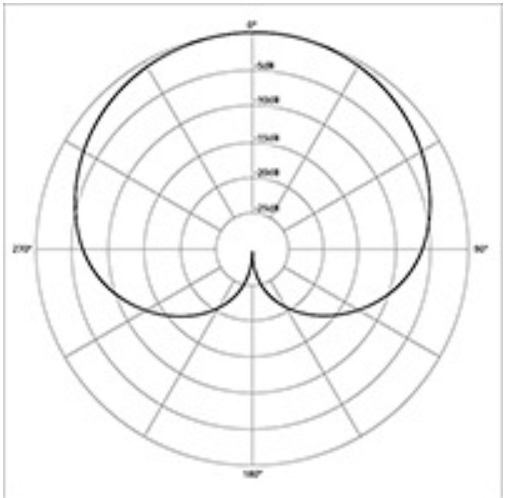 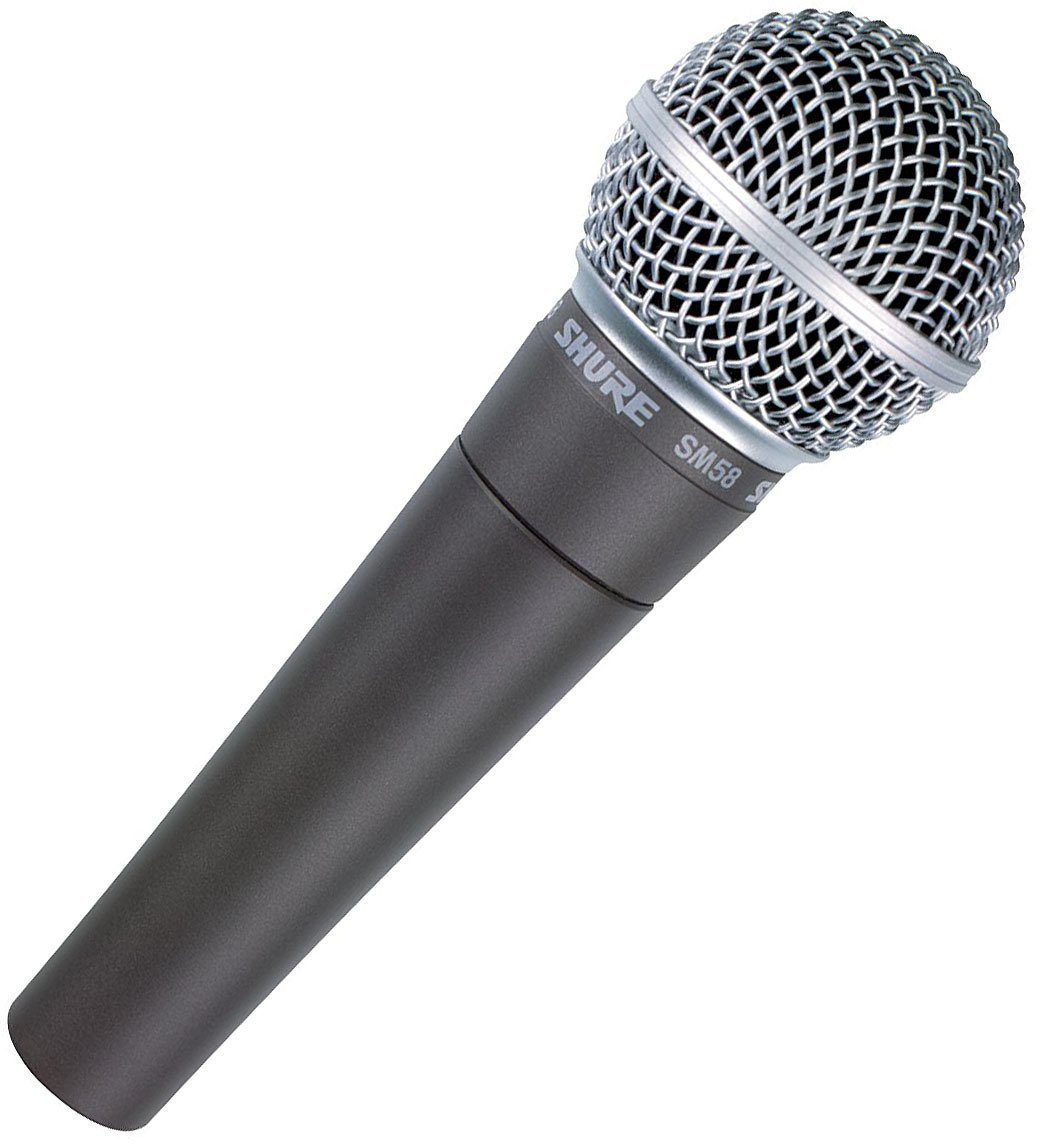 Fej
Markolat
A kábelek főbb típusai
Aszimmetrikus jelkábelek
Szimmetrikus jelkábelek
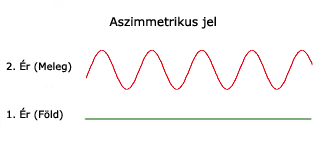 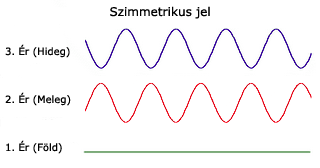 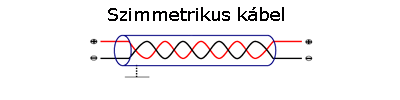 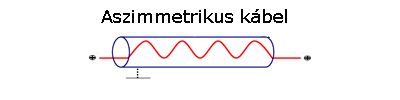 Aszimmetrikus kábelek és csatlakozók
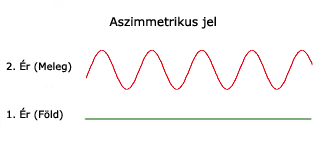 2 ér van, egy „meleg” (ezen megy a hangjel) és egy föld, ami árnyékolja a kábelt
Leggyakoribb aszimmetrikus csatlakozók:
RCA
Monó jack (TS) (3,5-ös és 6,3-as) 
BNC antenna csatlakozó
Leggyakoribb előfordulásuk:
Hangszerek kimenetei (gitár, digitális zongora)
Pedáleffektek be- és kimenetei
Videótechnika
Kommersz eszközök (CD lejátszó, házimozi erősítő)
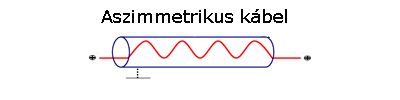 Szimmetrikus kábelek és csatlakozók
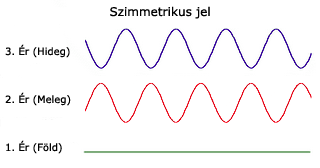 3 ér van, egy „meleg” egy „hideg” ami ugyanazt a jelet továbbítja mint a „meleg”, csak ellenfázisban és egy föld, ami árnyékolja a kábelt
Leggyakoribb szimmetrikus csatlakozók:
XLR
Sztereó jack (TRS)
Leggyakoribb előfordulásuk:
Mikrofonok  kimenetei
Keverőpultok be- és kimenetei
Effektek, kompresszorok be- és kimenetei
Aktív hangfalak bemenetei
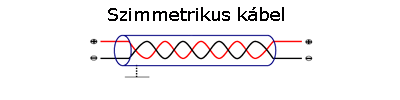 Miért „jobb” szimmetrikus kábelt használni?
A válasz a zavarvédelem! Minden kábel antennaként (is) működik, így a környezetből zavarjelek ülnek rá.
Az asszimetrikus kábel ugyanannyira védett a zavaroktól, mint egy hasonló árnyékoltságú szimmetrikus kábel, és mégis az a tapasztalat, hogy szimmetrikus jeltovábbításnál nincsen zaj. 
A kutya nem a kábelben van elásva, hanem azokban az eszközökben, amelyek fogadják a szimmetrikus jeleket.
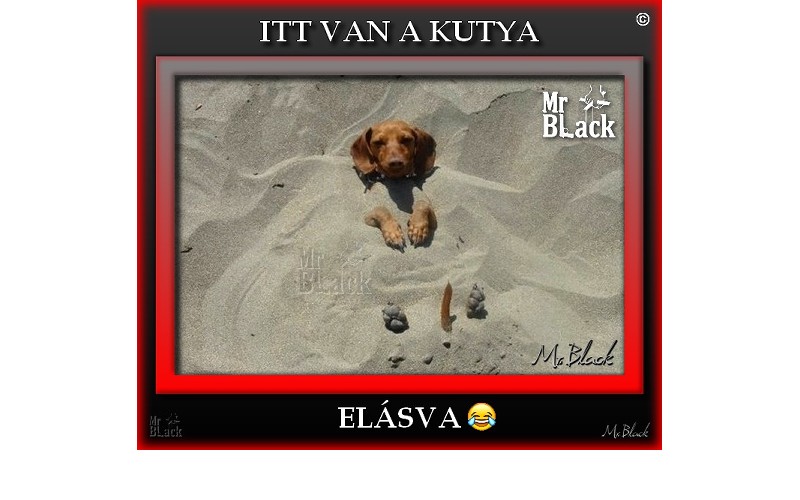 Miért „jobb” szimmetrikus kábelt használni?
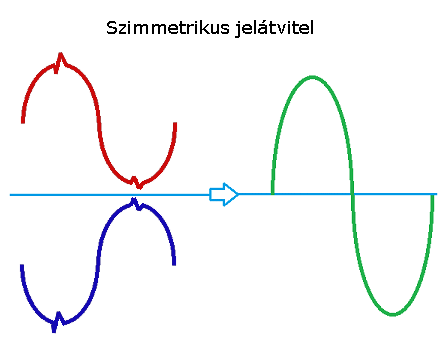 Hogyan csináljunk asszimmetrikus kábelből szimmetrikust?
Használjunk aszimmetrikus-szimmetrikus átalakító dobozt!
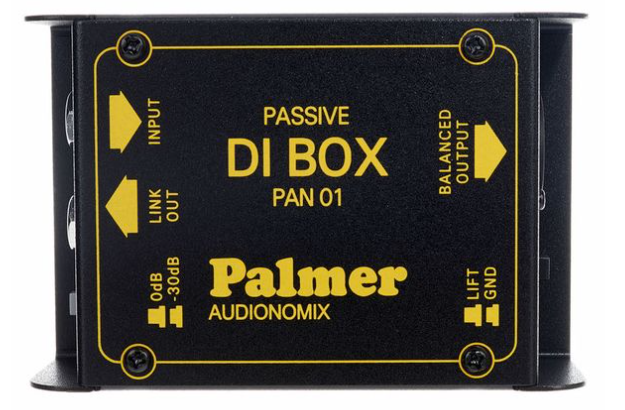 Típusa
Aktív vagy passzív
További előnye:
Impedancia illesztés a hangszer és a keverő között
Passzív galvanikusan leválaszt, így megszüntethető vele a földhurok
Hello DI-box! 
Mi az a földhurok?
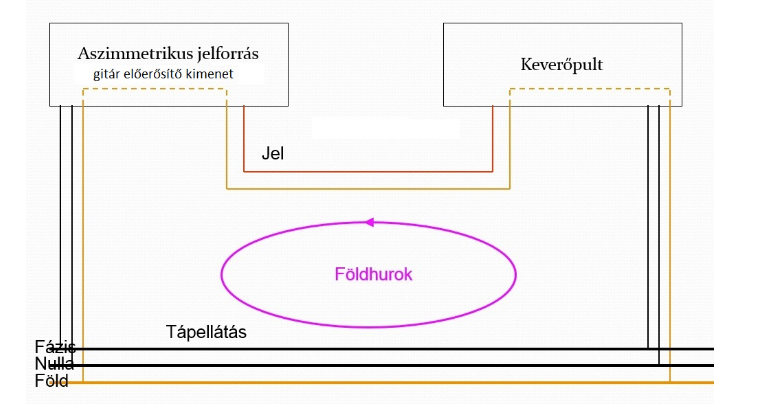 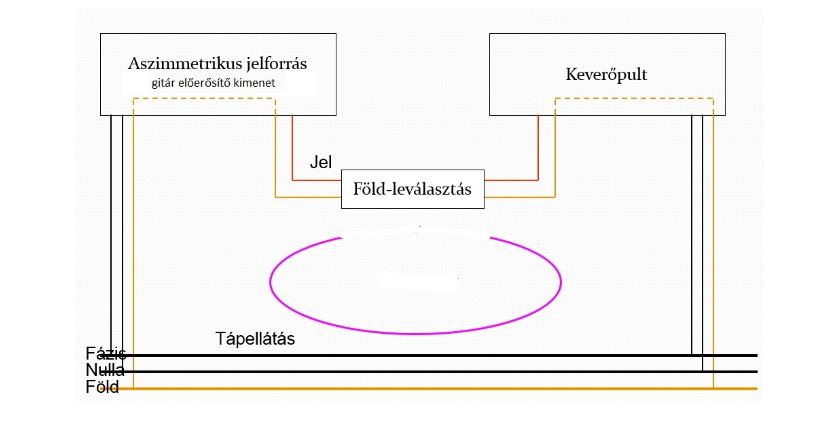 A hangtechnikus kottája – Mi fán terem a rider?
A technikai rider fogalma:
A rider egy technikai igénylista, mely az adott előadó részletes kérését írja le.
Egy jól megírt rider minden olyan fontos információt tartalmaz, ami alapján egy technikai szolgáltató személyes egyeztetés nélkül képes kiszolgálni az adott előadót.
Miért fontos egy (jól megírt) rider?
Saját magunk számára is átlátható, milyen eszközökre van szükségünk, hány fős a zenekar, ki mit használ, mennyi hangszer, mekkora keverőpult szükséges.
Ez lesz az a dokumentum, ami alapján bármely technikai szolgálató (a hangosítós) készül rátok, előre berendezi a színpadot, biztosítja a kért eszközöket, állványokat, kábeleket.
Mit kell tartalmaznia egy ridernek?
Zenekar felállása
Zenekar által biztosított eszközök/hangszerek
Színpadi igények (pl. méret, dobdobogó, stb…)
Csatornalista
Színpadrajz
Monitorutak listája
Egyéb tudnivalók
Elérhetőség
Nézzünk pár példát a riderre!
Köszönöm a figyelmet!